সবাইকে শুভেচ্ছা
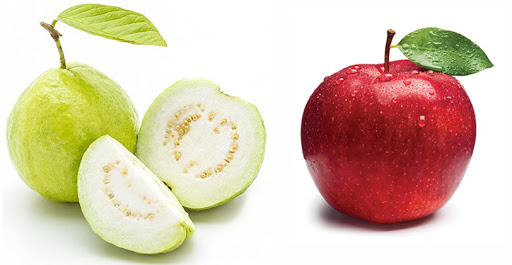 পরিচিতি
শিক্ষক পরিচিতি
মোঃ আরিফ হোসাইন 
সহকারী শিক্ষক (ব্যবসায় শিক্ষা)
ক্যান্টনমেন্ট হাই স্কুল,যশোর সেনানিবাস 
মোবাইল নং  ০১৯১১-৪৪৫০৮৪ 
arifbdfinance@gmail.com
পাঠ পরিচিতি   
শ্রেণি: দশম 
বিষয়: ফিন্যান্স ও ব্যাংকিং
অধ্যায়: সপ্তম (শেয়ার, বন্ড ও ডিবেঞ্চার)
সময়: ৫০ মিনিট
তারিখ: ২৮/০৩/২০২০ খ্রি.
বড় অংকের মোট মূলধনকে ছোট ছোট খন্ডে বিভক্ত করে কী হিসাবে বিক্রয় করা হয়?
শেয়ার
কোন শেয়ার বিনিয়োগকারীকে কোম্পানির মালিকানা দেয়?
সাধারণ শেয়ার
আজকের পাঠ
সাধারণ 



শেয়ার
শিখনফল
এই পাঠ শেষে শিক্ষার্থীরা…
শেয়ার কী তা বলতে পারবে;

সাধারণ শেয়ার কী তা ব্যাখ্যা করতে পারবে;

সাধারণ শেয়ারের বৈশিষ্ট্য নির্ণয় করতে পারবে।
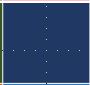 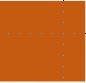 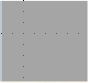 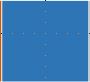 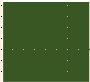 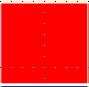 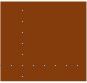 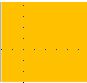 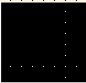 মূলধন (কাল্পনিক)
শেয়ার (কাল্পনিক)
বড় অংকের মূলধনের ক্ষুদ্র ক্ষুদ্র অংশকে শেয়ার বলে।
একক কাজ (সময়ঃ ৩ মিনিট)
শেয়ার কাকে বলে?
সাধারণ শেয়ার ক্রয়-বিক্রয় প্রণালী
বড় অংকের মোট মূলধনকে ছোট ছোট খন্ডে বিভক্ত করে শেয়ার হিসেবে বিক্রয় করা হয়।
সরকারের অনুমতি নিয়ে ন্যূনতম মূলধন সংগ্রহের পর সংবাদপত্রের মাধ্যমে বিবরণপত্র ছাপিয়ে কোম্পানিটি সম্পর্কে একটি ধারণা দিয়ে জনগণের নিকট শেয়ার ক্রয়ের আবেদন চাওয়া হয়।
অনেক আবেদন পড়লে লটারির মাধ্যমে শেয়ার বন্টন করা হয়।
ফলে ক্ষুদ্র বিনিয়োগকারীরাও শেয়ার কিনে বিনিয়োগে অংশগ্রহণ করতে পারে।
পরবর্তীতে শেয়ারহোল্ডাররা সেকেন্ডারি মার্কেটে শেয়ার ক্রয়-বিক্রয় করতে পারে।
সাধারণ শেয়ার – লভ্যাংশ নীতি
সাধারণ শেয়ারে লভ্যাংশ প্রদানের কোনো নির্দিষ্ট হার পূর্ব নির্ধারিত থাকে না। কোম্পানি ইচ্ছে করলে যেকোনো হারে লভ্যাংশ প্রদান করতে পারে, আবার লভ্যাংশ নাও প্রদান করতে পারে।
কোম্পানির জন্য লভ্যাংশ প্রদান বাধ্যতামূলক নয়।
মুনাফা না হলে সাধারণত লভ্যাংশ প্রদান করা হয় না।
মুনাফা হলেও সম্পূর্ণ অংশ মুনাফা হিসেবে বন্টন করা হয় না।
জোড়ায় কাজ (সময়ঃ ৪ মিনিট)
শেয়ারহোল্ডারদের কাঙ্ক্ষিত পরিমাণ লভ্যাংশ প্রদান না করতে পারলে সেকেন্ডারি মার্কেটে শেয়ারের মূল্যে কী প্রভাব পড়ে?
শেয়ারহোল্ডারদের তারল্যের প্রয়োজন পড়লে তখন কোথায় তাদের বিনিয়োগ ভাঙাতে পারে?
সাধারণ শেয়ার – ঝুঁকিপূর্ণ বিনিয়োগ
শেয়ার ইস্যুকারী কোম্পানি শেয়ার মালিকদের লভ্যাংশ দিতে বাধ্য থাকে না।
কোনো বছর কোম্পানি পর্যাপ্ত মুনাফা করতে না পারলে শেয়ার মালিকদের কোনো লভ্যাংশ দেওয়া হয় না।
কোম্পানির অবসায়নকালে সম্পত্তি বিক্রি হতে প্রাপ্ত অর্থ থেকে সকল দেনাদার এবং অগ্রাধিকার শেয়ার মালিকদের দাবি মেটানোর পর সাধারণ শেয়ার মালিকদের দাবি মেটানো হয়। ফলে সব দাবি মেটানোর পর কোনো অর্থ অবশিষ্ট না থাকলে সাধারণ শেয়ার মালিকরা তাদের বিনিয়োগকৃত অর্থের পরিবর্তে কিছুই না পাওয়ার আশঙ্কা থাকে।
সাধারণ শেয়ারের স্বকীয়তা
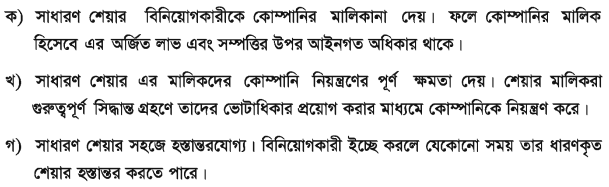 দলগত কাজ (সময়ঃ ৬ মিনিট)
সাধারণ শেয়ার কিভাবে অন্য শেয়ার হতে ভিন্ন- ব্যাখ্যা করো।
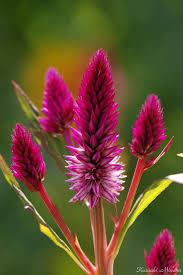 সবাইকে ধন্যবাদ